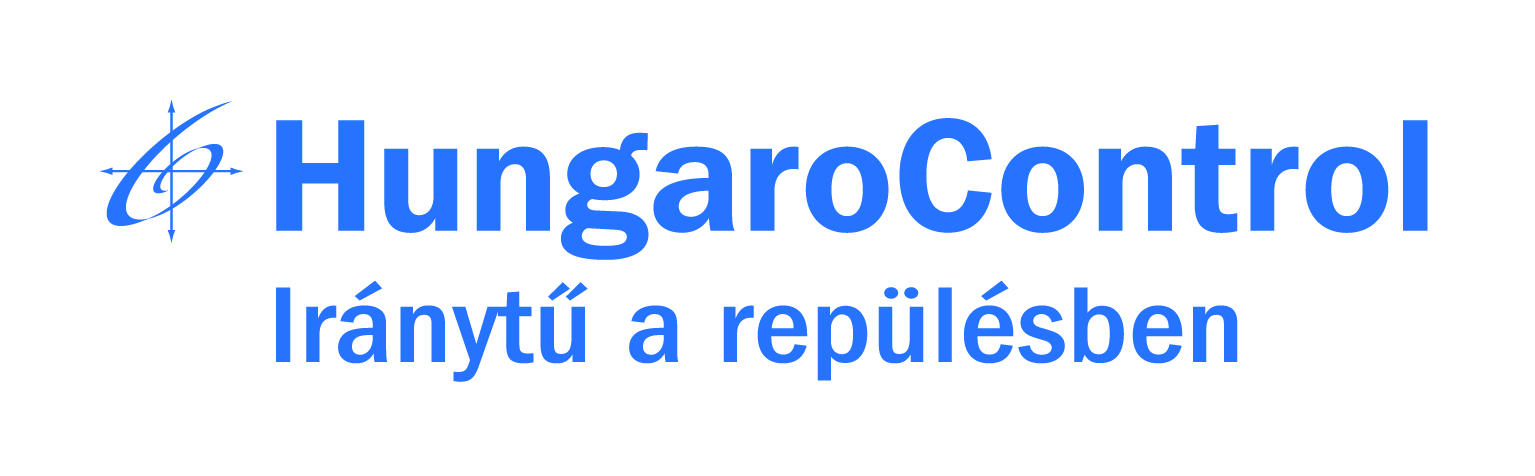 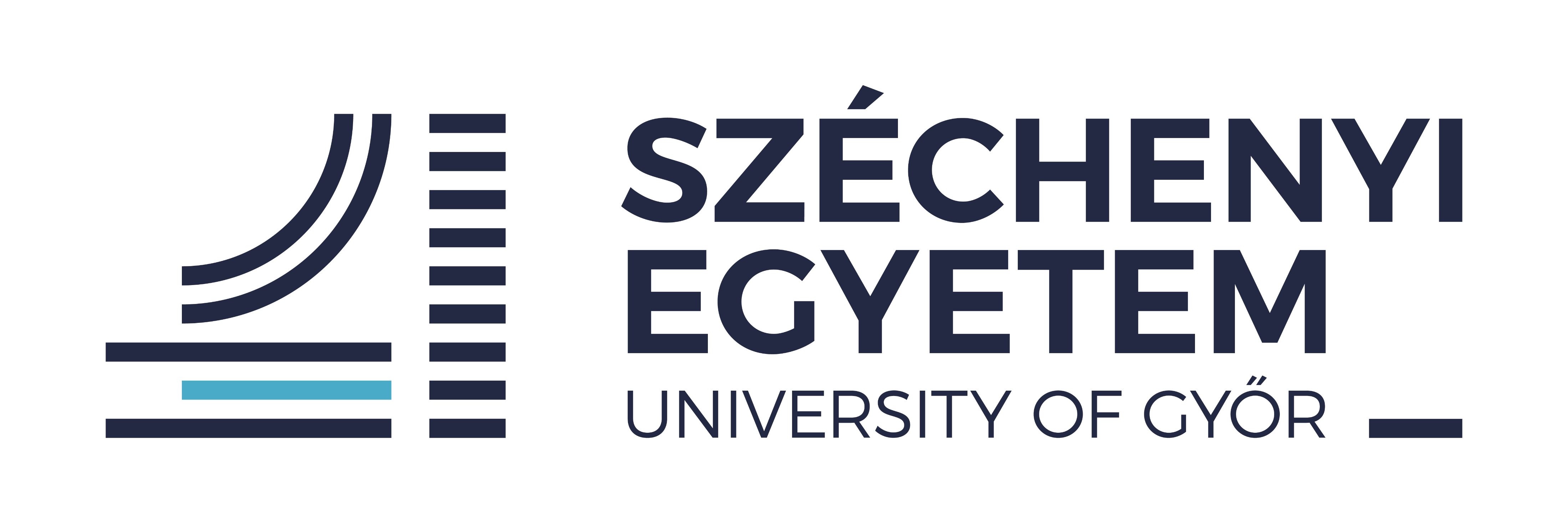 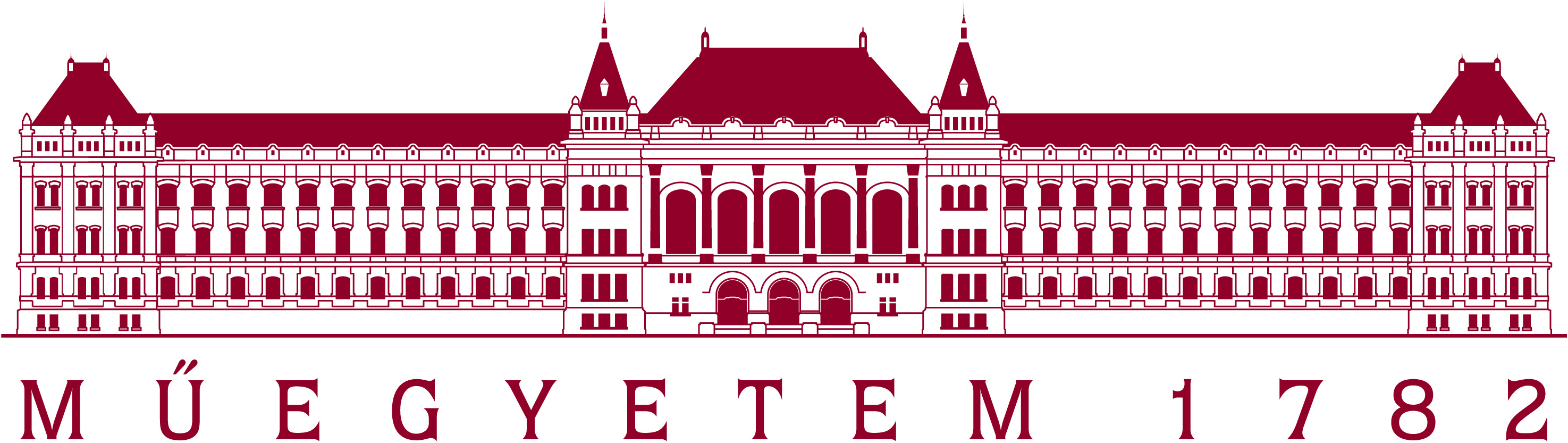 PÁLYÁZATI MUNKA CÍME
ELŐADÓ/ELŐADÓK NEVE
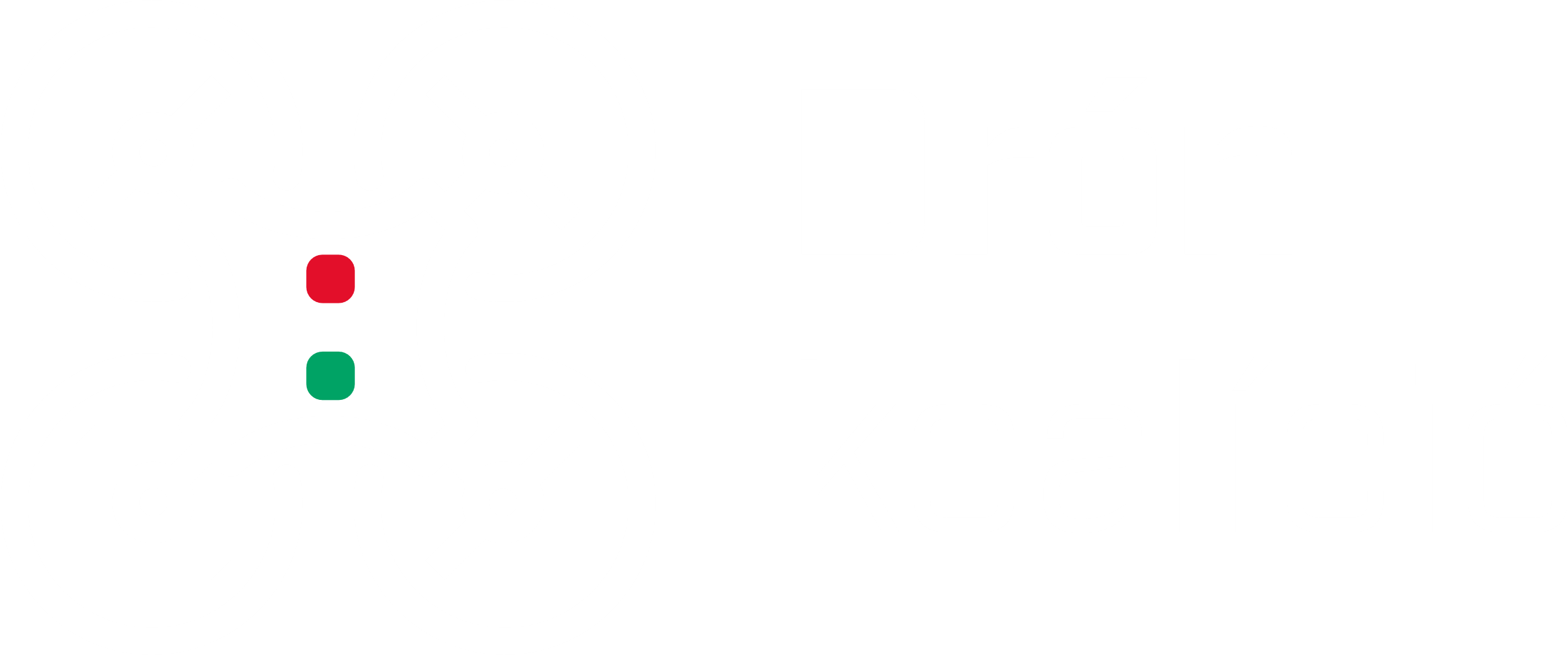 2022. 09. 01.
IV. DRÓN SUMMIT ÉS EXPO - DRÓN ALAPÚ SZOLGÁLTATÁSI KONCEPCIÓ
2022.09.20.
I. CSAPAT
Mintaszöveg
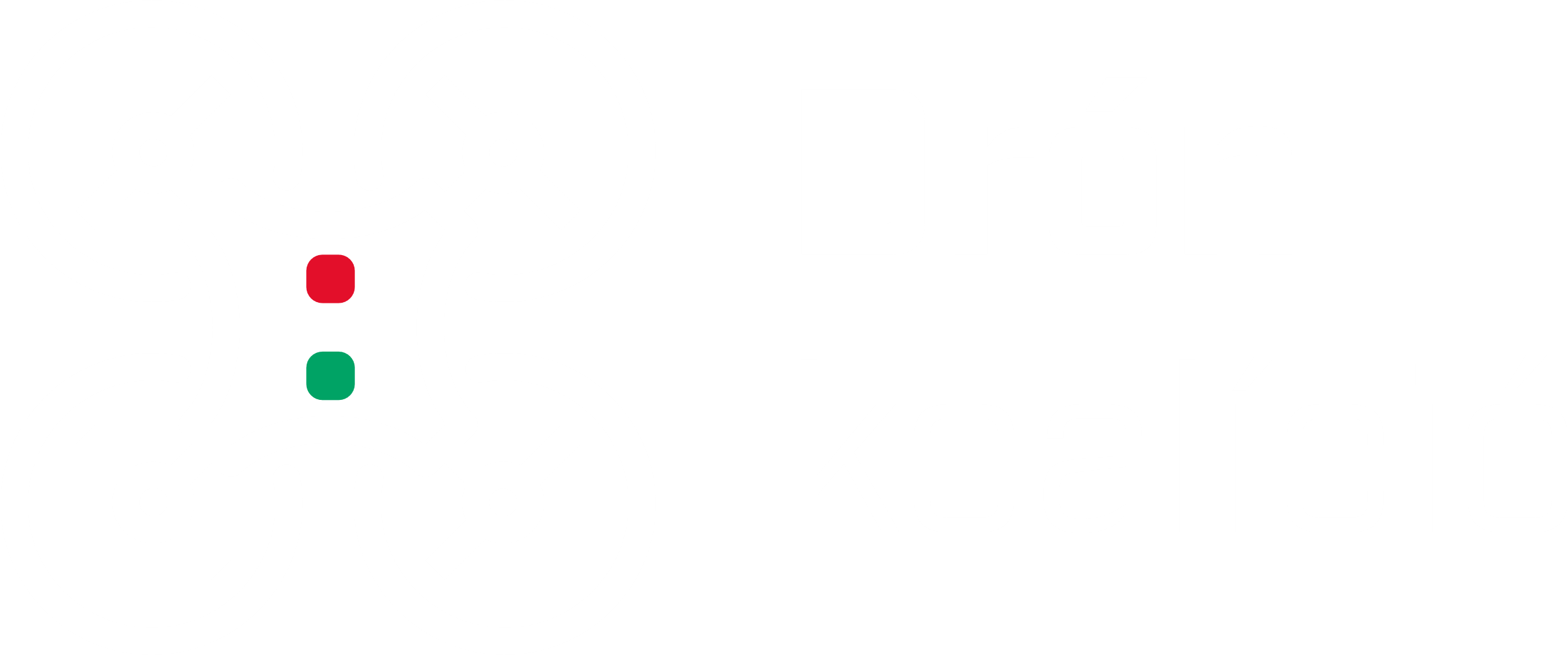 IV. DRÓN SUMMIT ÉS EXPO - DRÓN ALAPÚ SZOLGÁLTATÁSI KONCEPCIÓ
2022.09.20.
II. AKTUALITÁS, ÉS MOTIVÁCIÓ
Mintaszöveg
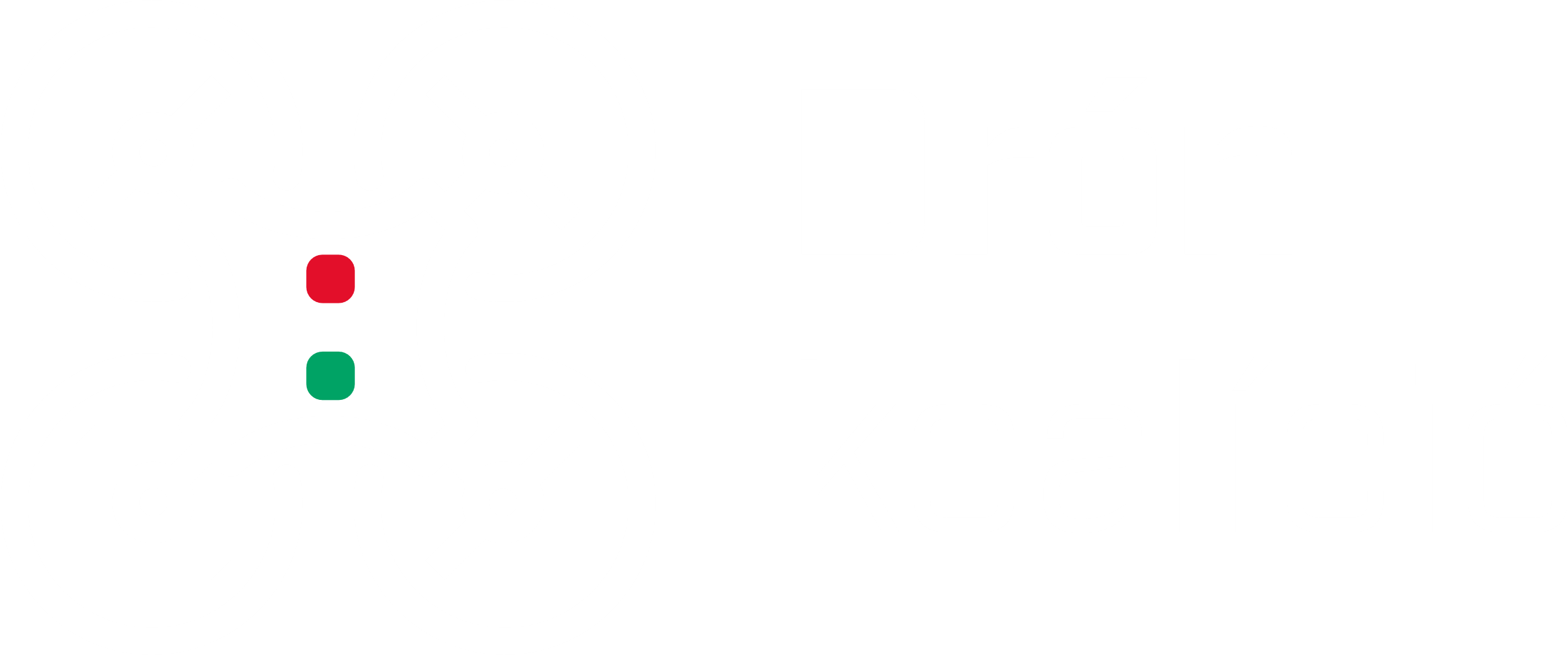 IV. DRÓN SUMMIT ÉS EXPO - DRÓN ALAPÚ SZOLGÁLTATÁSI KONCEPCIÓ
2022.09.20.
[Speaker Notes: - Ex növ: nemzeti és nemzetközi szinten egyaránt,
Hozzáadott érték: pl. az infrastruktúra monitoring, a mezőgazdasági, a csomagkiszállításhoz, köthető új szolgáltatásokkal, melyek mind a jelen megoldásokhoz képest hatékonyabb, és kevesebb humnáerőforrást igényló megoldást jelentenek
Elterjedés: pl. a biztonságos üzemeltetést garantáló szabályozas, a technology push alapú tervezés, a felderítés, a navigáció, a közlekedési rendszerbe történő integrálás, 
Hagyomanyos modszerek: azok kapaciáts, fejlesztési idő, költség, és humánerőforrás szukseglete miatt
Uj: és diszruptiv megoldások kellenek
A problémák mennyisége, egymásra épülése és komplexitása miatt, nélkülözhetetlen…
És fel kell használni az IT és a digitalizáció legujjabb vivmanyait mint a mersterséges intelligencia, gépi tanulás. 

A problémákat felismerve, a két átfogó kezdeményezés is elindult… (next slide)]
III. CÉLOK
Mintaszöveg
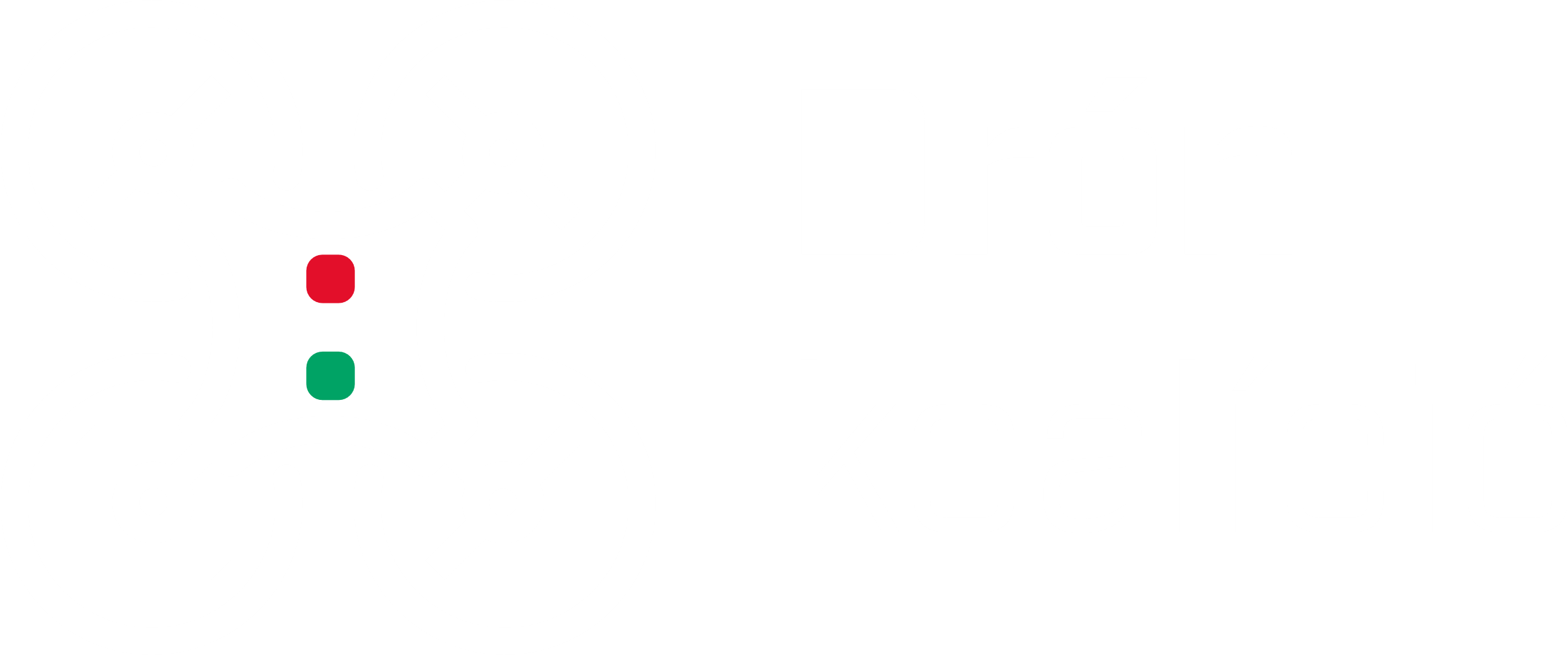 IV. DRÓN SUMMIT ÉS EXPO - DRÓN ALAPÚ SZOLGÁLTATÁSI KONCEPCIÓ
2022.09.20.
IV. ÖTLET BEMUTATÁSA
Mintaszöveg
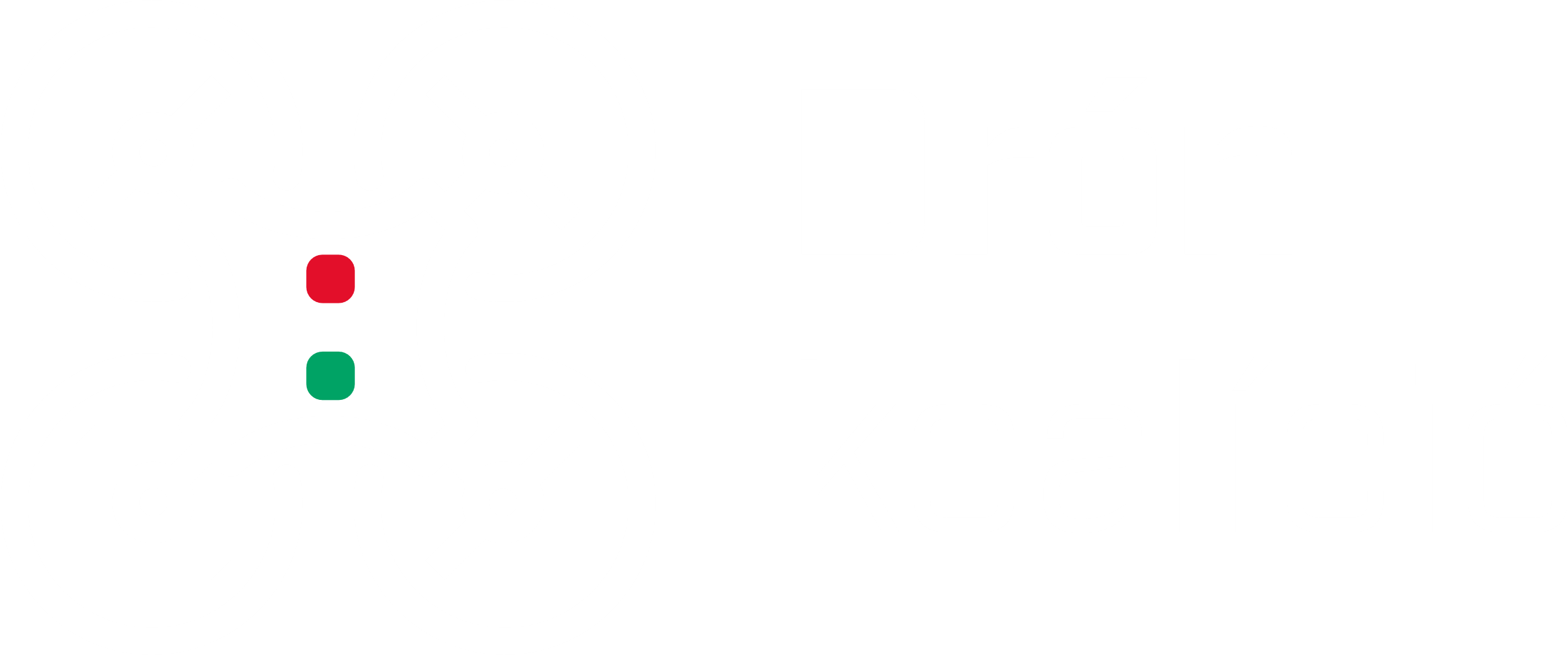 IV. DRÓN SUMMIT ÉS EXPO - DRÓN ALAPÚ SZOLGÁLTATÁSI KONCEPCIÓ
2022.09.20.
[Speaker Notes: Koalicio:
- Elsőként világszintű drón okoszisztéma létrehoza, egy komplex, valamennyi érintettett, fejlesztőt, felhasznalót, magába tömöríytő egyuttmüködési fórummal, 
Szükséges egy jogszabáyli keretrendszer: ez egyrészt az iparágat támogató kell legyen, másrászt biztonságos üzemeltetést garantáló, figyelembe véve valamennyi egyéb csatlakozó közlekedési rendszert
El kell készíteni egy magyarorszagi drón stratégiaát, ami megadja a víziót, az iparág jövőképét, majd azokat a stratégiai irányokat célokat, melyek realizalasaval elerhetpo lesz a vízio. 
A strategiaban lévő célok kihívoak lesznek, ugyanis célunk, hogy nemzetgazdaság szinten is merheto versenykepesseg novekedes legyen elérhető, így magyaroiszag felkeruljon a drón iparág meghatározó szereplői közé
Ehhez szükséges lesz az iparági átfogó támogatás, a cél, hogy nagy aranyban vegyenek reszt a fejlesztesekben a mayr stratup-ok és a kkv szektor, az iparg valamennyi teruleten, pl. a dron tervezes gyartasban, tamogato rendszer fejlesztesben

Dronemotive:]
V. TERVEZETT KUTATÁSI FELADATOK, ÉS MÓDSZERTAN
Mintaszöveg
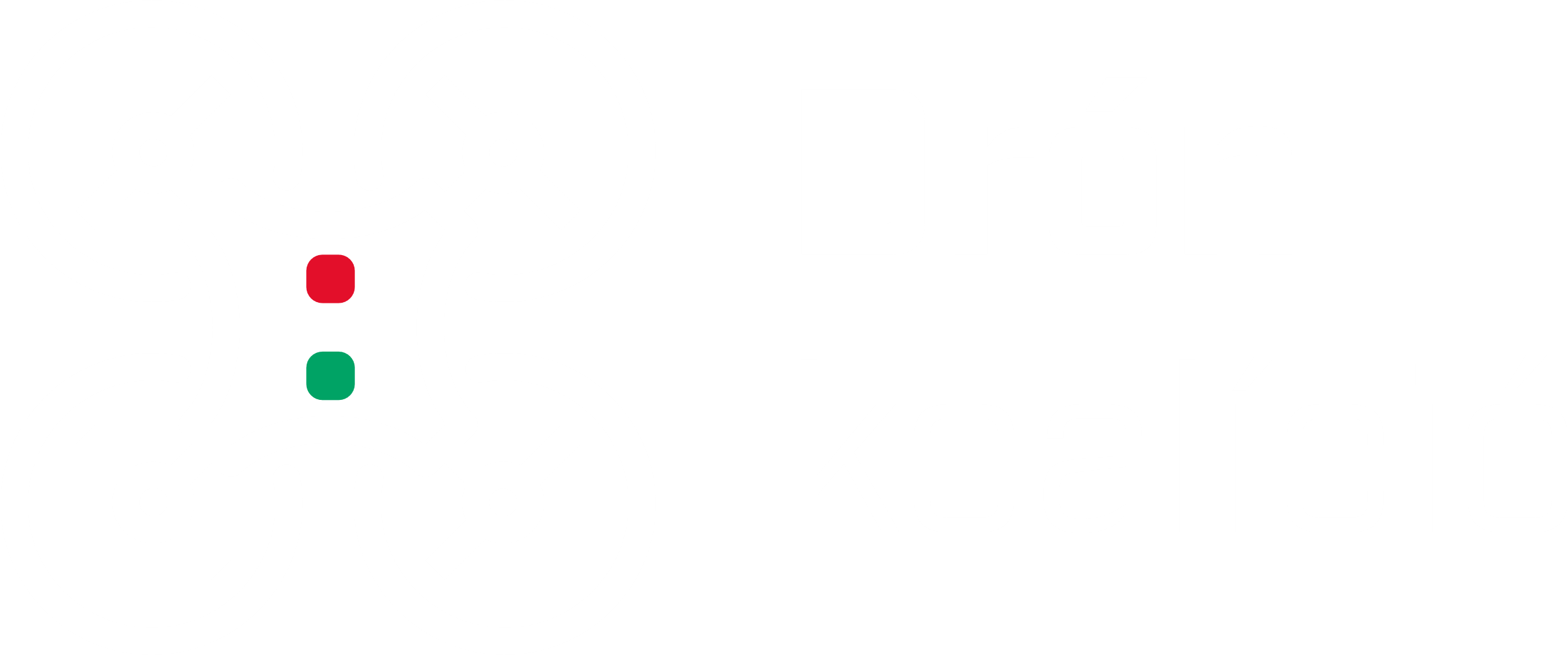 IV. DRÓN SUMMIT ÉS EXPO - DRÓN ALAPÚ SZOLGÁLTATÁSI KONCEPCIÓ
2022.09.20.
VI. INFRASTRUKTÚRA ÉS ESZKÖZ
Mintaszöveg
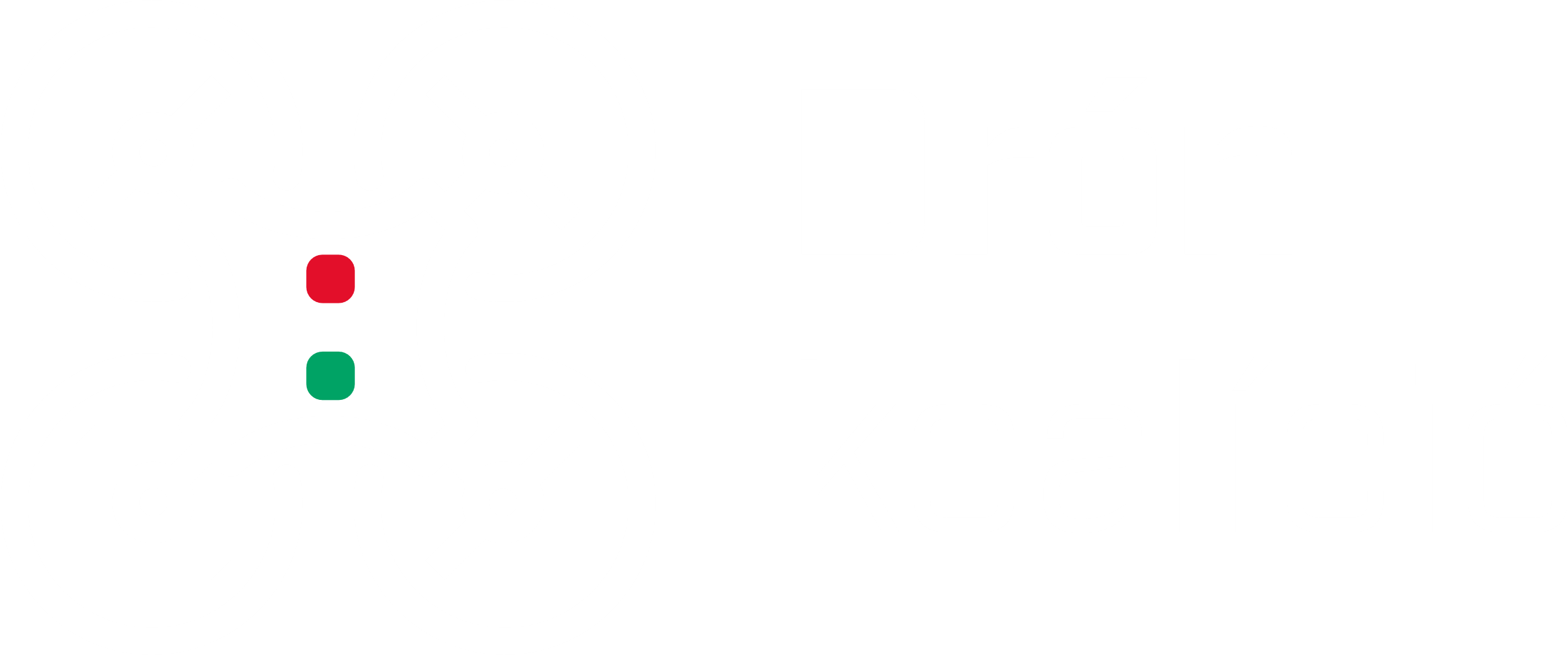 IV. DRÓN SUMMIT ÉS EXPO - DRÓN ALAPÚ SZOLGÁLTATÁSI KONCEPCIÓ
2022.09.20.
VII. PÉNZÜGYI ADATOK
Mintaszöveg
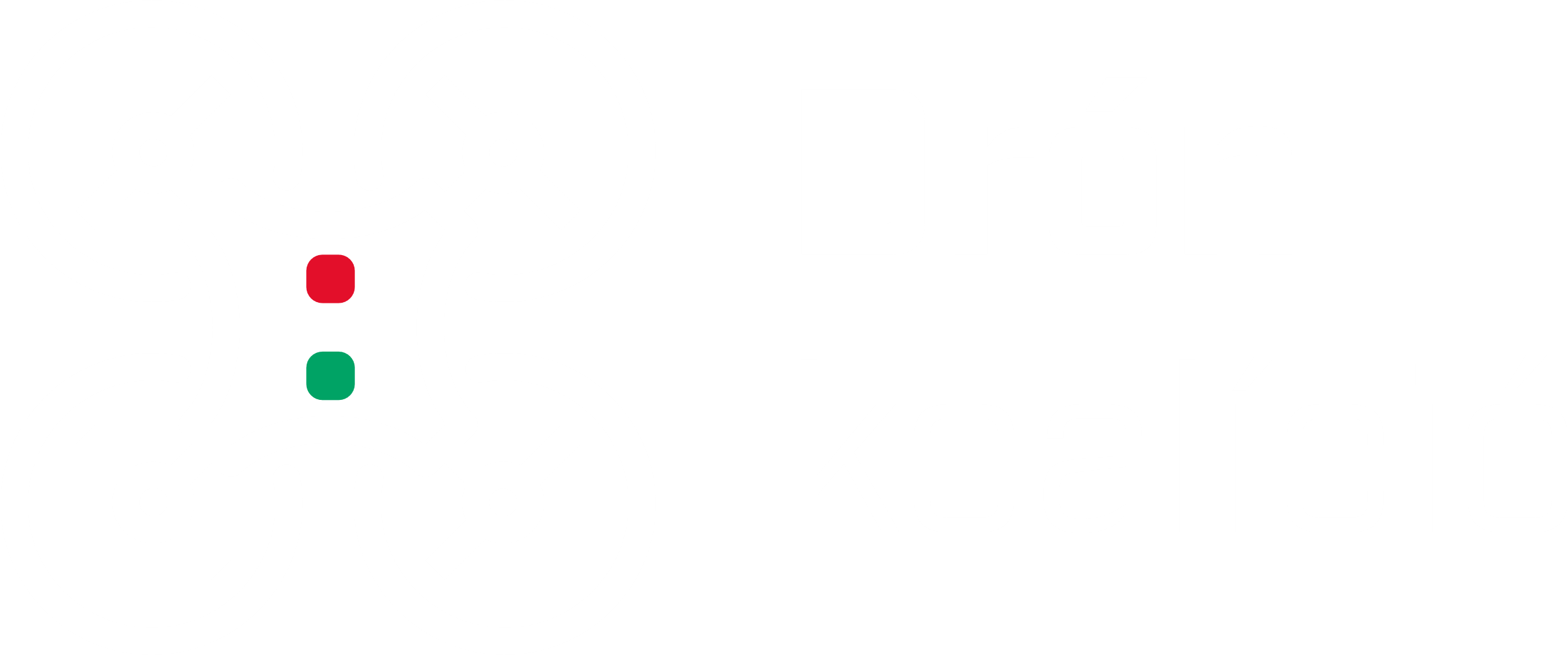 IV. DRÓN SUMMIT ÉS EXPO - DRÓN ALAPÚ SZOLGÁLTATÁSI KONCEPCIÓ
2022.09.20.
[Speaker Notes: Hangár: támogató rendszerek, pl szelcsatolna, use case modellek]
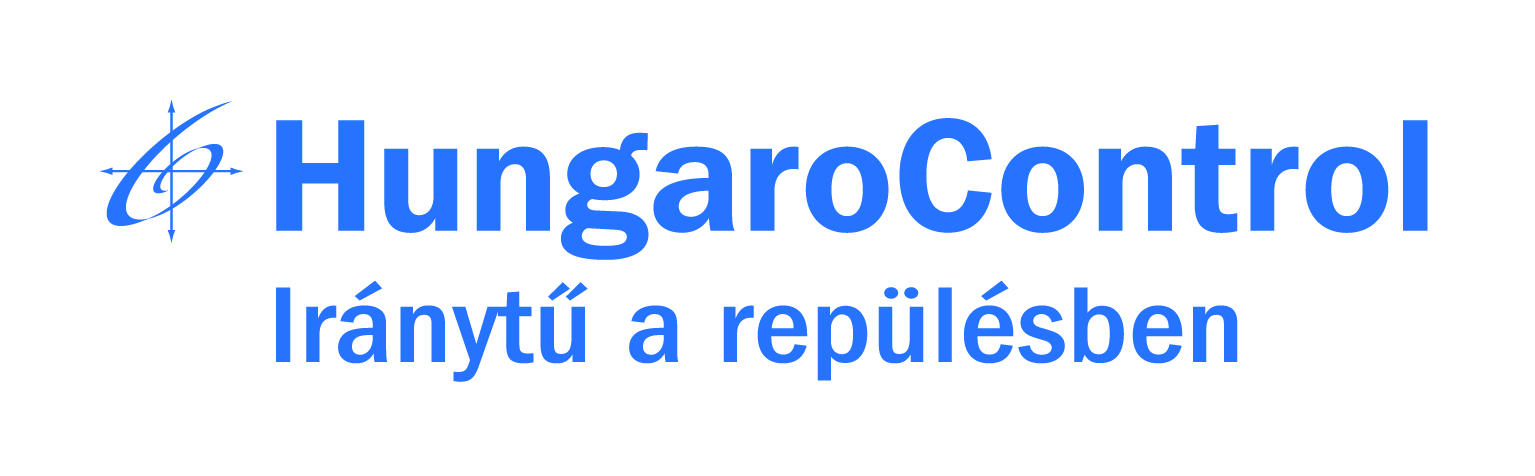 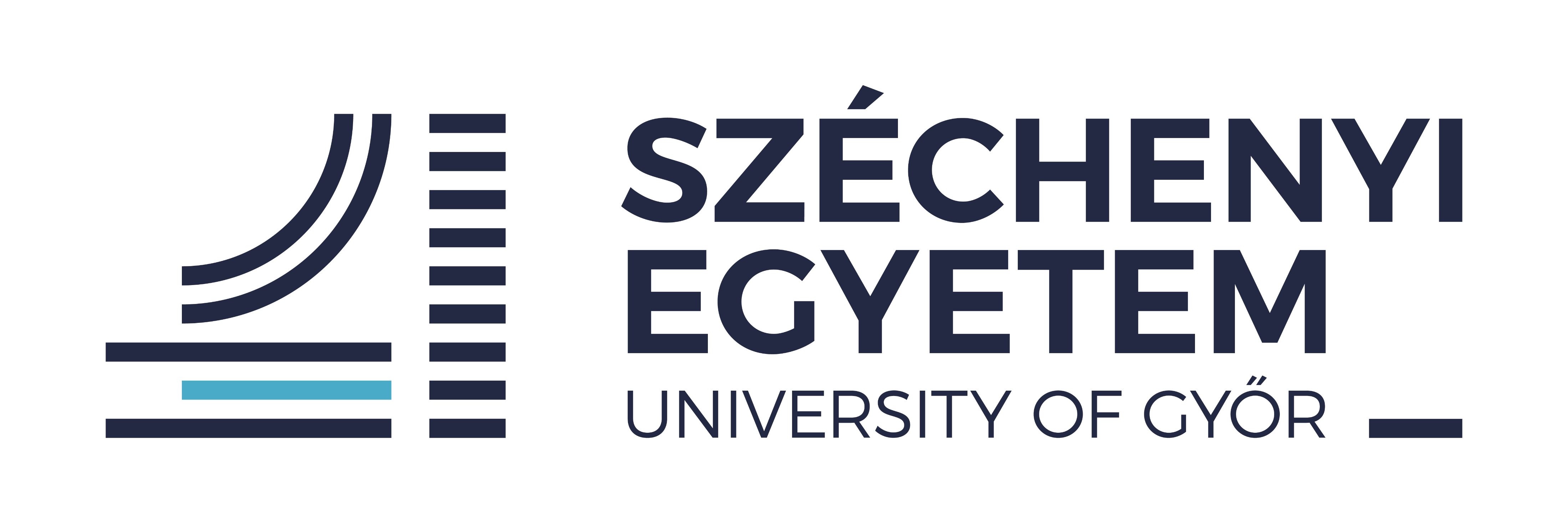 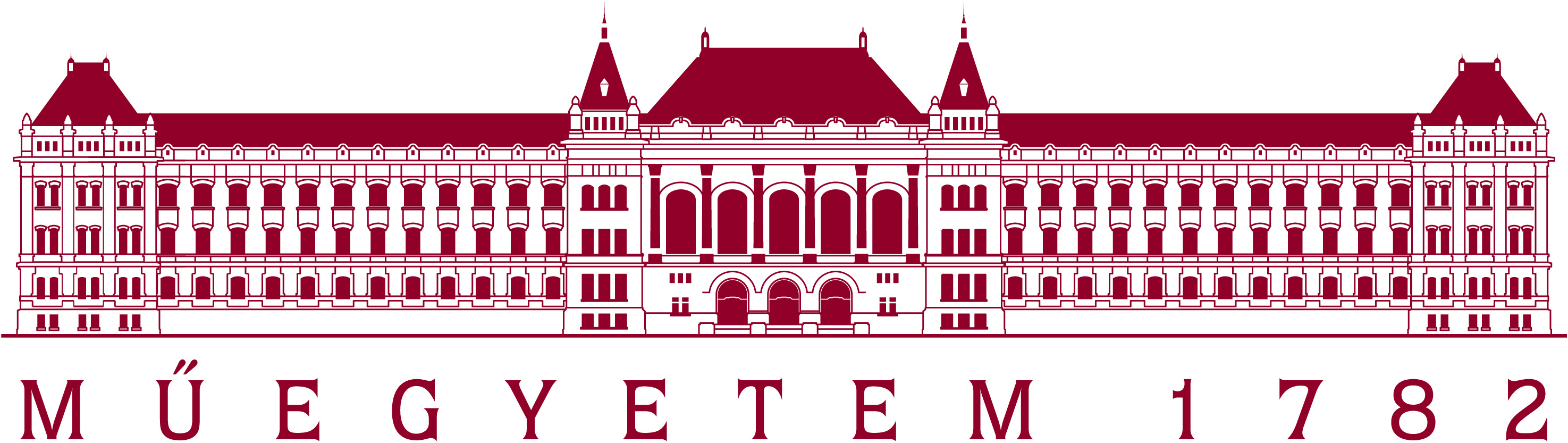 Köszönöm a figyelmet!
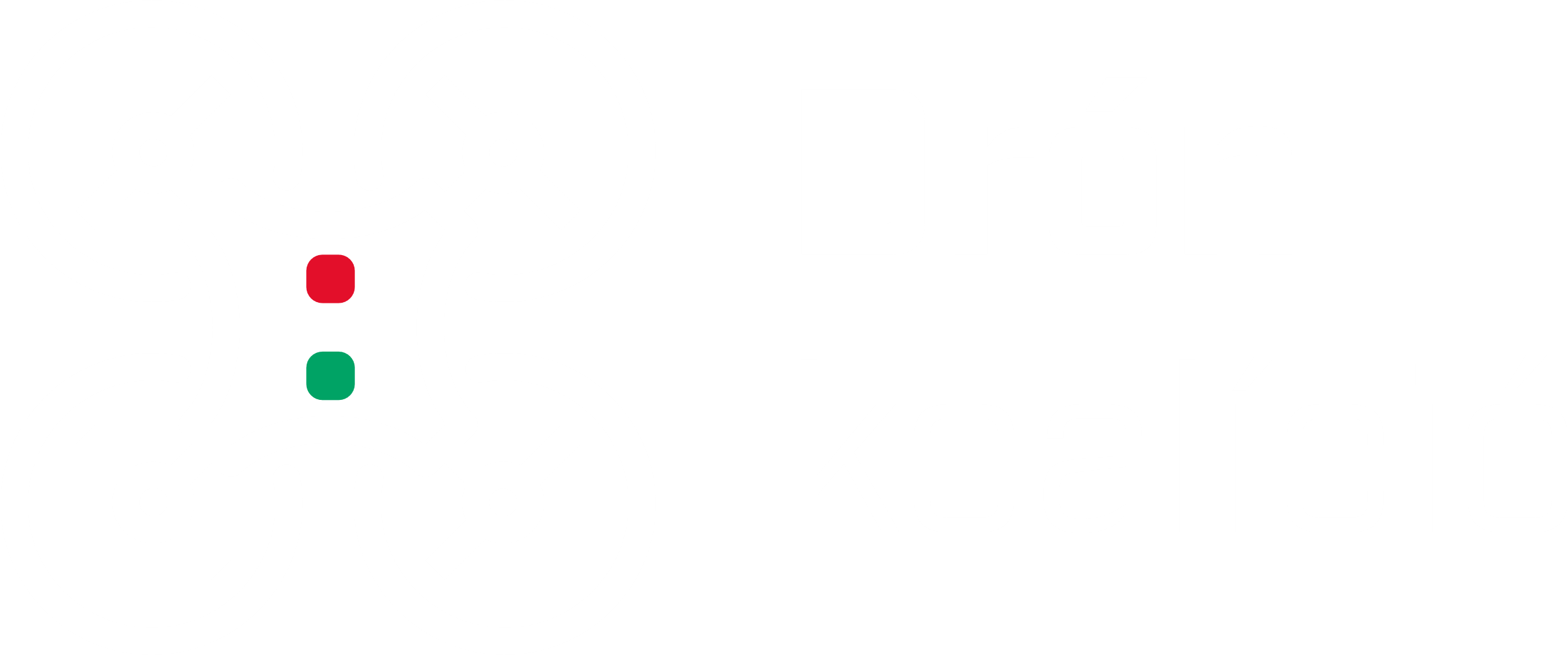 IV. DRÓN SUMMIT ÉS EXPO - DRÓN ALAPÚ SZOLGÁLTATÁSI KONCEPCIÓ